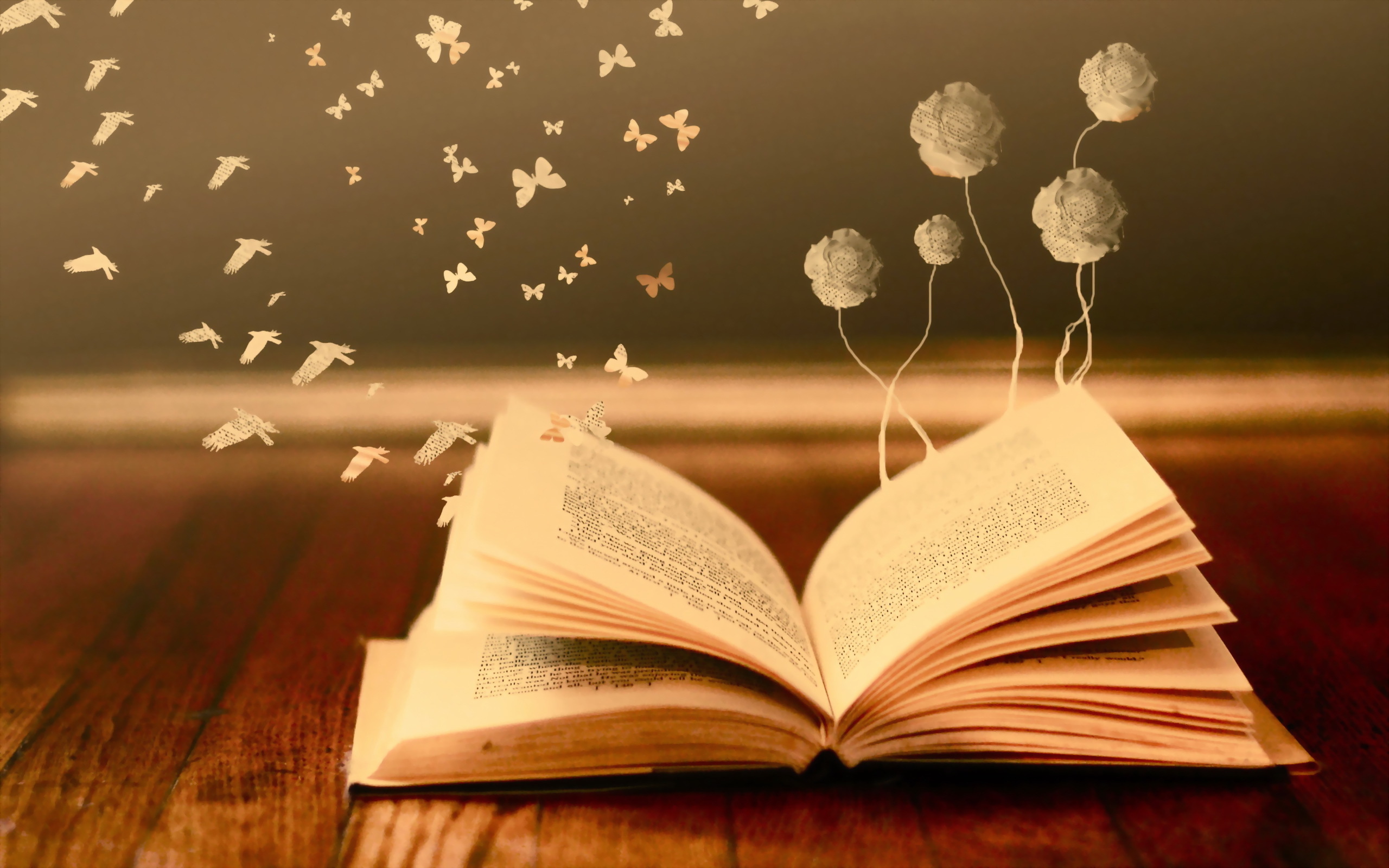 «Я в гости к Пушкину спешу»
Литературная 
шанс-викторина
Подготовила педагог-библиотекарь Якубович Г.Г
Выберите  правильный на ваш взгляд один из трех вариантов ответа.
1. В каком городе родился Пушкин
1.В Санкт-Петербурге
2. В Казани
3. В Москве
2. Сколько лет Пушкин учился в Царскосельском лицее?
1.  4 года
2.  6 лет
3.  8 лет
3. Какие произведения написаны Пушкиным в  Болдино
1. Путешествия Онегина
2. Вольнодумный казак
3. Повести Белкина
4. Кто был женой Александра Сергеевича Пушкина?
1.  Наталья Гончарова
2.  Анна Керн
3.  Мария Раевская
5. Кому посвятил Пушкин свое стихотворение , когда был в ссылке в Михайловском
1. Ивану Пущину  
2. Вильгельму Кюхельбекеру
3. Василию Андреевичу Жуковскому
6. За что был сослан Александр Сергеевич в ссылку в Михайловское
1. За свободолюбивые стихи
2. За дружбу с декабристами
7. Пушкин погиб ...
1. От болезни
2. От старости
3.На дуэли
« »
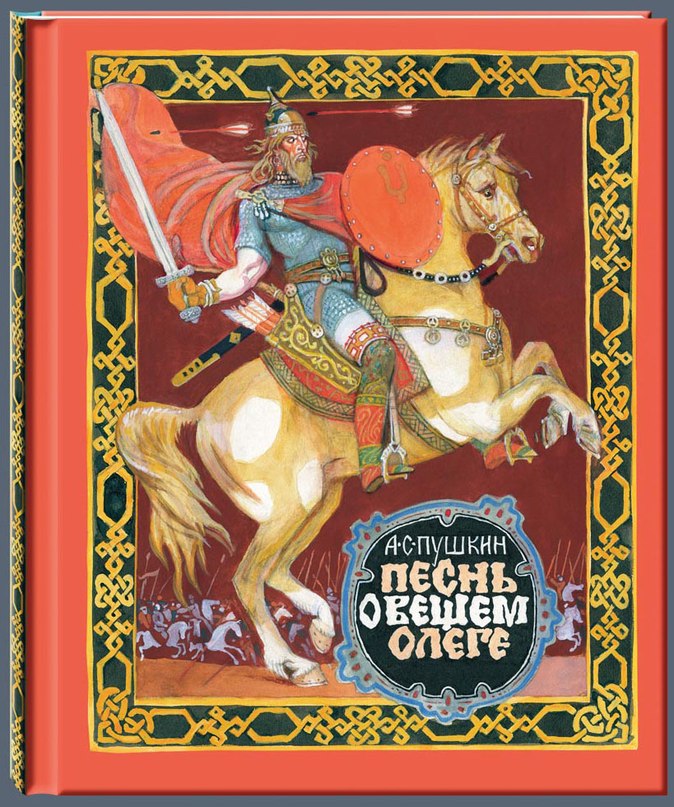 1. Какой титул имел Олег?
1. Князь
2. Боярин
3. Царь
2. Кого встретил Олег в чистом поле?
1. Царицу заколдованную
2. Кудесника-предсказателя
3. Золотого петушка
3. Что было предсказано Олегу?
1. Смерть от собственного коня
2. Скорая свадьба
3. Поражение в битве
4. Как Олег решил уберечь себя от  предсказания?
1.Перестал ходить в походы
2. Стал ездить только в карете
3. Отправил коня своего от себя подальше
5. Что приказал Олег своим слугам?
1. Кормить коня, оберегать и пасти его на лугу
2. Отдать его другому князю
3. Ничего не приказал, а коня подарил старцу
6. Что князь узнал о своем коне на пиру?
1.Что верный товарищ остался при старце, где и по сей день
2.Что конь его жив и ретив как прежде
3.Что тот давно уже почил вечным сном
7. Зачем Олег захотел снова увидеть своего коня?
1. Решил схоронить коня с почестями, потому что пророчество не сбылось
2. Соскучился по старому другу
3. Хотел последний раз взглянуть на его кости
8. Чем в итоге закончилась песнь?
1. Олег все-таки пал от коня своего
2. Князь перестал доверять старцам и мудрецам
3. Олег похоронил коня и уехал
«Станционный смотритель»
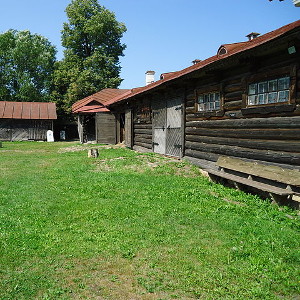 1. Почему, по мнению автора, нет людей несчастнее станционных смотрителей?
1. Потому что это унылая и однообразная работа
2. Потому что им не хватает человеческого общения
3. Потому что во всех своих неприятностях, путешествующие всегда винят смотрителей
2. Как звали станционного смотрителя, чью историю рассказывает автор?
1. Иван Белкин
2. Самсон Вырин
3. Петр Гринев
3. Чем поразила рассказчика дочь станционного смотрителя Дуняша?
1. Трудолюбием
2. Смешливостью
3. Красотой
4.Как изменился Самсон Вырин за те несколько лет, которые его не видел рассказчик?
1. Он стал угрюм и неразговорчив
2. Он был все тот же, только немного постарел
3. Он был очень рад встрече, но казался уставшим от жизни
5.Как  ротмистр Минский   обманул  Дуню и смотрителя?
1. Офицер изобразил притворную болезнь
2.  Предложил отвезти Дуню  в больницу
3. Минский  предложил свозить ее в город на ярмарку
6. Что сказал Минский Самсону, когда тот приехал в Петербург, чтобы найти дочь?
1.Чтобы он больше тут не показывался
2. Что он любит Дуню и никогда ее не бросит
3. Предложил ему подождать, когда Дуня вернется с прогулки
7. На кого было похожа Дуня, когда Самсон все-таки смог ее увидеть?
1. На счастливую жену и мать
2. На красивую барыню
3. На женщину, терпящую жестокое обращение от мужа
8. Рассказчику рассказали о судьбе Самсона, когда он в третий раз был проездом в тех местах?
1. Что они с дочерью помирились, и она забрала его в Петербург
2. Она не успела попросить у него прощения до его смерти и очень убивалась на его могиле
3. Он иногда навещает свою дочь в Петербурге
МОЛОДЦЫ!!!
До новых встреч!